八福
The Beatitudes
虚 心 的 人 他们就有 福 了  因 为 天 国 是 他 们 的 哀 恸 哀 恸的 人 有 福 了 因 为 他 们 他 们 必 得 安 慰
Blessed are the poor in spirit,
for theirs is the kingdom of heaven.
Blessed are those who mourn,
for they will be comforted.
八福 1/4
温 柔 的 人 他们就有 福 了 因 为 他 必 承 受 地 土 饥 渴 慕 义 的 人有 福 了  因 为他们 他们必 得 饱足 必 得 饱 足
Blessed are the meek,
for they will inherit the earth.
Blessed are those who hunger 
and thirst for righteousness, 
for they will be filled.
八福 2/4
怜 恤 人 的 人 有 福 了  因为他 们 必 蒙 怜 恤 清 心 的 人 却有 福 了 有 福 了因 为 他 必 得 见 神
Blessed are the merciful,
for they will be shown mercy.
Blessed are the pure in heart,
for they will see God.
八福 3/4
使 人 和 睦 的 人 有 福 了 因 为 他 必 称 神 的 儿 子 为 义 受 逼 迫 的 人 有 福 了 因 为 天 国 天 国是 他 们 的 是 他 们 的
Blessed are the peacemakers,
for they will be called children of God. 
Blessed are those who are persecuted 
because of righteousness,
for theirs is the kingdom of heaven.
八福 4/4
虚 心 的 人 他们就有 福 了  因 为 天 国 是 他 们 的 哀 恸 哀 恸的 人 有 福 了 因 为 他 们 他 们 必 得 安 慰
Blessed are the poor in spirit,
for theirs is the kingdom of heaven.
Blessed are those who mourn,
for they will be comforted.
八福 1/4
温 柔 的 人 他们就有 福 了 因 为 他 必 承 受 地 土 饥 渴 慕 义 的 人有 福 了  因 为他们 他们必 得 饱足 必 得 饱 足
Blessed are the meek,
for they will inherit the earth.
Blessed are those who hunger 
and thirst for righteousness, 
for they will be filled.
八福 2/4
怜 恤 人 的 人 有 福 了  因为他 们 必 蒙 怜 恤 清 心 的 人 却有 福 了 有 福 了因 为 他 必 得 见 神
Blessed are the merciful,
for they will be shown mercy.
Blessed are the pure in heart,
for they will see God.
八福 3/4
使 人 和 睦 的 人 有 福 了 因 为 他 必 称 神 的 儿 子 为 义 受 逼 迫 的 人 有 福 了 因 为 天 国 天 国是 他 们 的 是 他 们 的
Blessed are the peacemakers,
for they will be called children of God. 
Blessed are those who are persecuted 
because of righteousness,
for theirs is the kingdom of heaven.
八福 4/4
怜 恤 人 的 人 有 福 了  因为他 们 必 蒙 怜 恤 清 心 的 人 却有 福 了 有 福 了因 为 他 必 得 见 神
Blessed are the merciful,
for they will be shown mercy.
Blessed are the pure in heart,
for they will see God.
八福 3/4
使 人 和 睦 的 人 有 福 了 因 为 他 必 称 神 的 儿 子 为 义 受 逼 迫 的 人 有 福 了 因 为 天 国 天 国是 他 们 的 是 他 们 的
Blessed are the peacemakers,
for they will be called children of God. 
Blessed are those who are persecuted 
because of righteousness,
for theirs is the kingdom of heaven.
八福 4/4
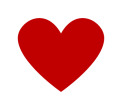